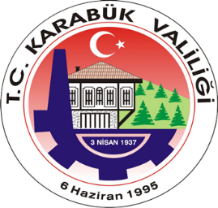 T.C.
KARABÜK VALİLİĞİ
Bilgi İşlem Şube Müdürlüğü
İNTERNET TOPLU KULLANIM 
SAĞLAYICILARI
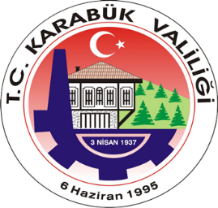 T.C.
KARABÜK VALİLİĞİ
Bilgi İşlem Şube Müdürlüğü
İNTERNET TOPLU KULLANIM SAĞLAYICILARI
İnternet toplu kullanım sağlayıcı, kişilere belli bir yerde ve belli bir süre internet kullanım olanağı sağlayan gerçek ve tüzel kişilerdir.   Örneğin; kamu kuruluşları, şirketler, oteller gibi çalışanlarına ve müşterilerine internet erişim olanağı sunan yerler internet toplu kullanım sağlayıcıdır. İnternet toplu kullanım sağlayıcıların “izin belgesi” almalarına gerek yoktur.
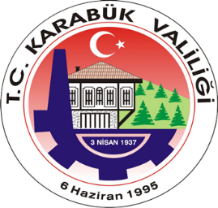 T.C.
KARABÜK VALİLİĞİ
Bilgi İşlem Şube Müdürlüğü
İNTERNET TOPLU KULLANIM SAĞLAYICILARI
Yönetmelikte iç IP dağıtım logları;  “kendi iç ağlarında dağıtılan IP adres bilgilerini, kullanıma başlama ve bitiş tarih ve saatini ve bu IP adreslerini gösterir.
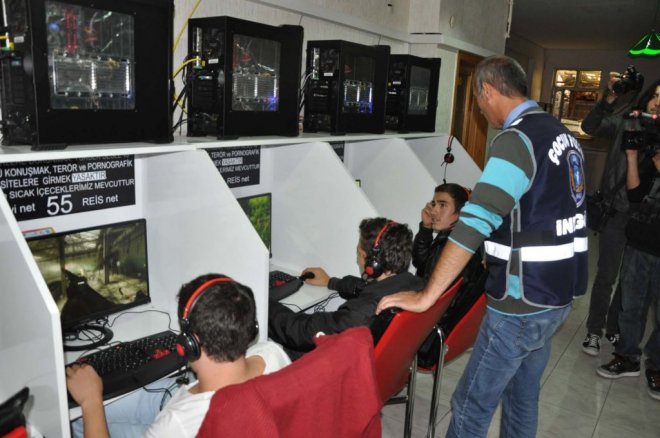 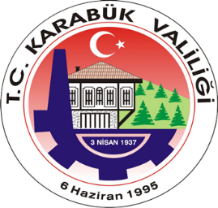 T.C.
KARABÜK VALİLİĞİ
Bilgi İşlem Şube Müdürlüğü
İNTERNET TOPLU KULLANIM SAĞLAYICILARI
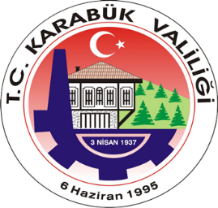 T.C.
KARABÜK VALİLİĞİ
Bilgi İşlem Şube Müdürlüğü
FİLTRELEME YAZILIMLARI
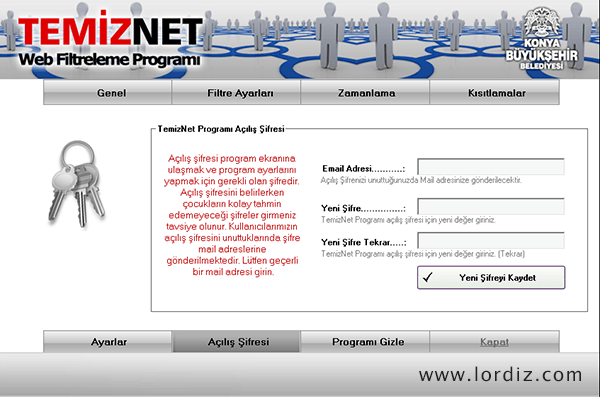 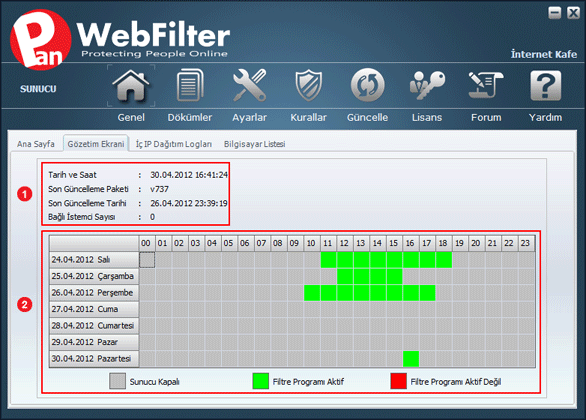 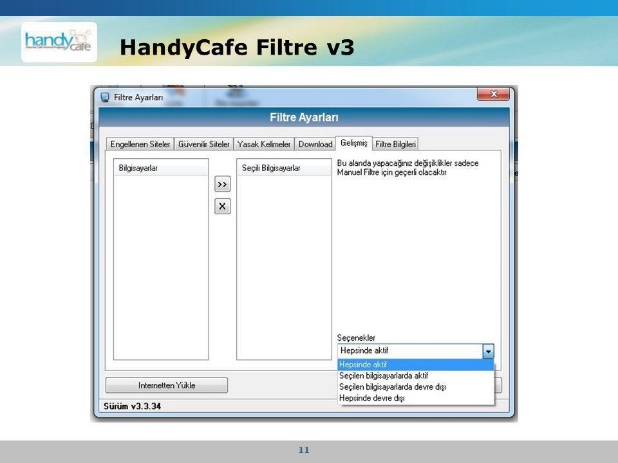 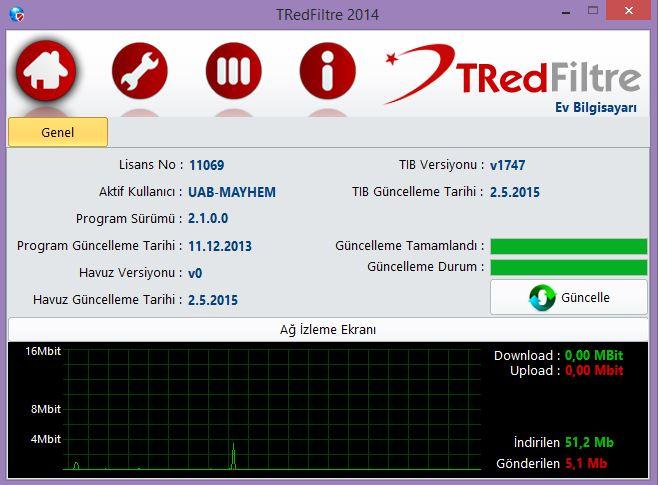 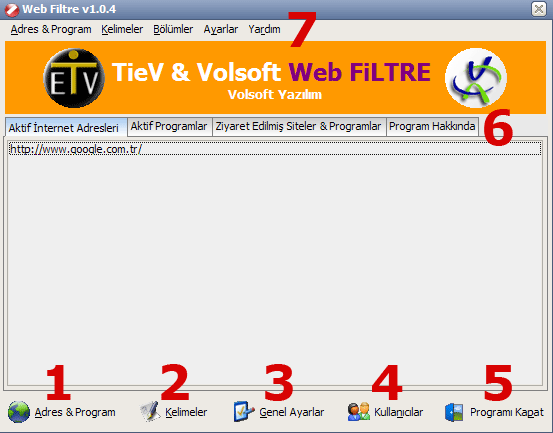 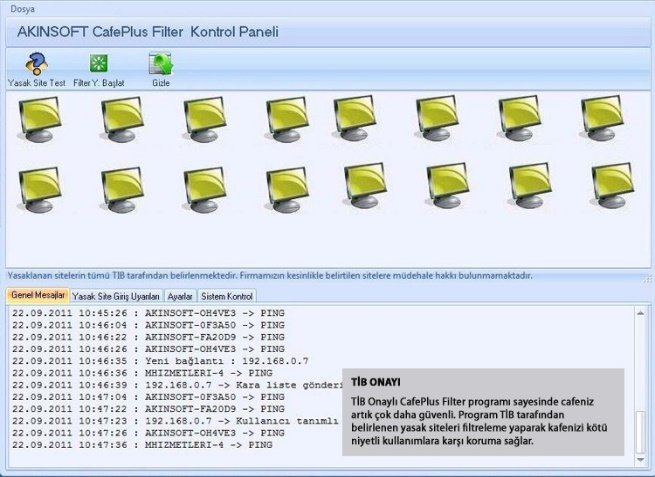 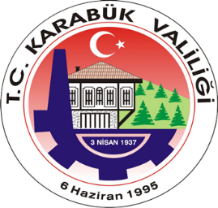 T.C.
KARABÜK VALİLİĞİ
Bilgi İşlem Şube Müdürlüğü
İNTERNET TOPLU KULLANIM SAĞLAYICILARI TEMEL YÜKÜMLÜLÜKLERİ
a)      Mülki idare amirinden izin belgesi almak.
b)      Konusu suç oluşturan içeriklere erişimi önleyici tedbirleri almak.
c)      Başkanlık tarafından onaylanan içerik filtreleme yazılımını kullanmak.
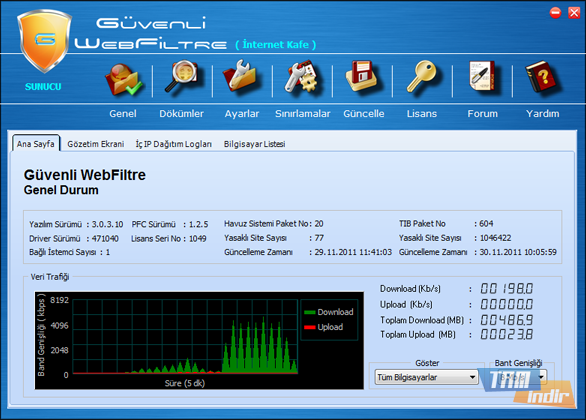 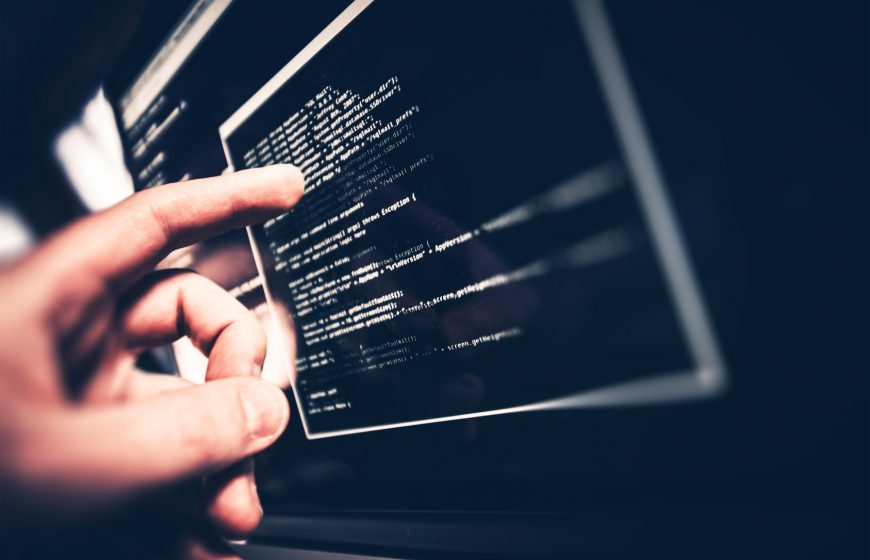 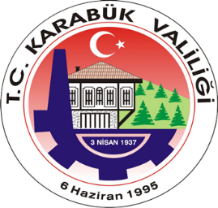 T.C.
KARABÜK VALİLİĞİ
Bilgi İşlem Şube Müdürlüğü
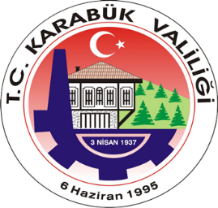 T.C.
KARABÜK VALİLİĞİ
Bilgi İşlem Şube Müdürlüğü
DENETİM, CEZA,  İNTERNET KAFE VERİLERİ
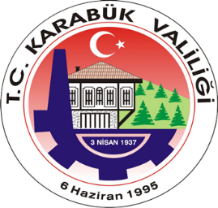 T.C.
KARABÜK VALİLİĞİ
Bilgi İşlem Şube Müdürlüğü
ARZ EDERİM.


							
							
						              Kurum Amirinin
							    Ad SOYAD
							      Ünvanı